Bullying VS Conflict
What is the difference?
Bullying Definition (EDUC 37.0832)
A verbal, written, or physical expression that either
Harms the student or causes reasonable fear of harm OR
Is sufficiently severe, persistent, and pervasive enough that it creates an intimidating, threatening, or abusive educational environment for the student.
HOWEVER the above actions are only considered bullying if they
Exploit an imbalance of power between the perpetrator and the victim AND
interfere with a student's education or substantially disrupt school operations
Changes with David’s Law (Effective 9/1/17)
Clarifies that bullying can either be a single act or series of acts (but is still judged by severity,  imbalance of power, and disruption to school environment)
Explicitly includes cyberbullying
Requires anonymous alert systems: roundrockisd.org/anonymousalerts
Creates a Class A misdemeanor for harassment of a minor by electronic communication with the intent that the child commit suicide or engage in conduct causing serious bodily injury to the child or for harassment by electronic communication when the actor has previously violated a cyberbullying court order.
Scope
Has to occur on school property or at school-sponsored or school-related event/activity OR
On a vehicle being used for transportation of students to and from school or a school-sponsored or school-related activity
Cyberbullying that occurs off school property or outside of a school-sponsored or school-related activity if:
The cyberbullying interferes with the student’s educational opportunities; or
Substantially disrupts the orderly operation of a classroom, school, or school-sponsored or school-related activity.
Is it Conflict or Bullying?
Is there a power imbalance?
Is it severe enough that it affects the educational environment?
Power Imbalance???
Older/Bigger/Stronger
Creating fear by threats/intimidation
Relational aggression/social exclusion
Majority vs Minority group (race/culture/sexual orientation/differently-abled)
Can both involve: physical harm, name-calling, having hurt feelings, not wanting to play with someone
Conflict
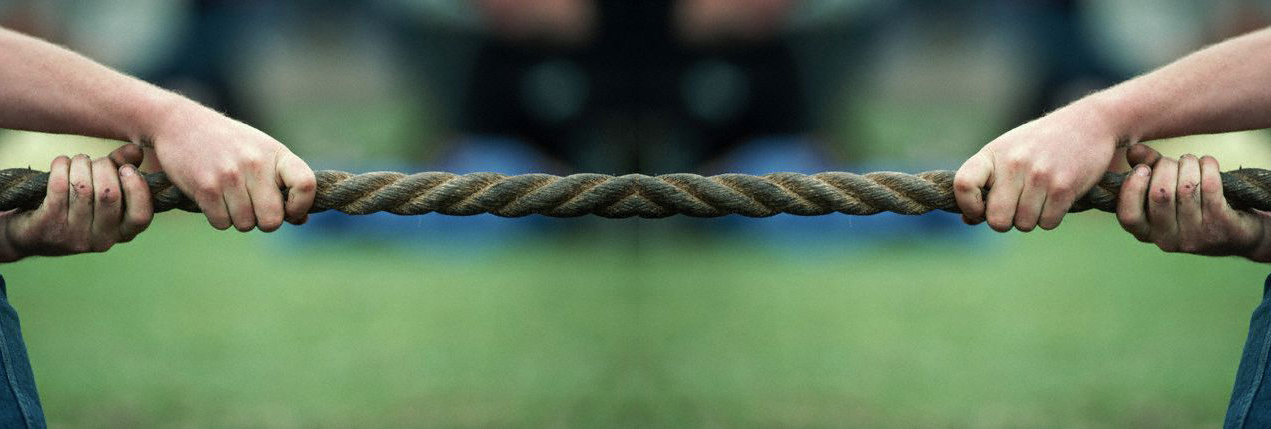 Bullying
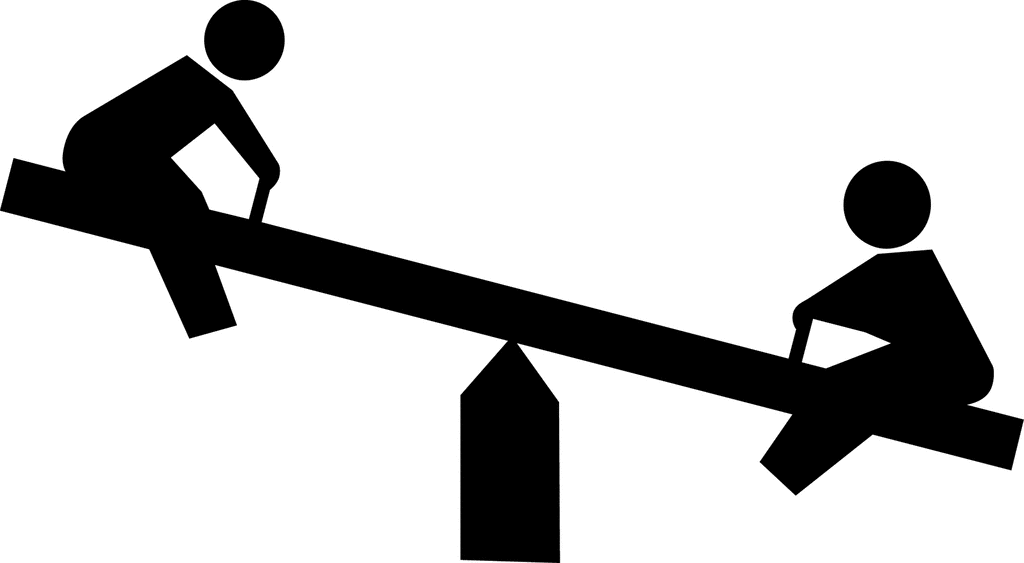 Required Notice
Per TEC 37.0832 - Parent or guardian of an alleged victim of bullying must be notified within 3 business days.
Per TEC 37.0832 - Parent or guardian of an alleged bully must be notified within a reasonable amount of time after the incident.
Per Round Rock ISD Bullying Protocol - The parent or guardian of both the alleged victim and the alleged bully must be notified within 24 hours.
Investigation
Further Questions/Concerns?
Molly_Kentopp@roundrockisd.org	
(512) 428-3609
Teyan_Page@roundrockisd.org
(512) 428-3605